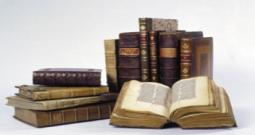 Православие открывает мир(ко дню православной книги)
Гривенская сельская библиотека
2021 год
http://aida.ucoz.ru
Есть чудо на земле с названьем дивным – книга!
Великой красоты и сложности предел,
Животворящий сплав прошедшего и мига,
Фундамент для грядущих добрых дел.
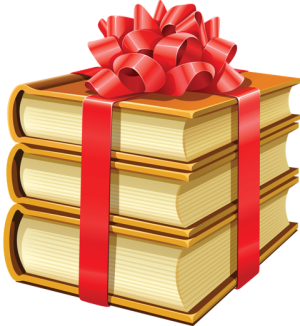 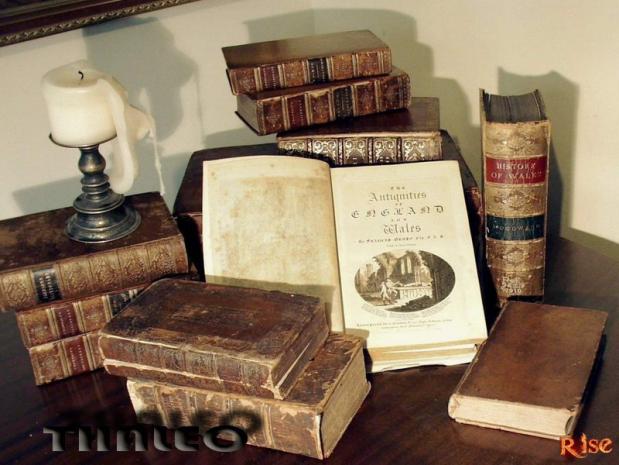 Живет книга уже несколько тысячелетий, но не всегда она была такой, какой мы видим её сейчас.
История 
   книги
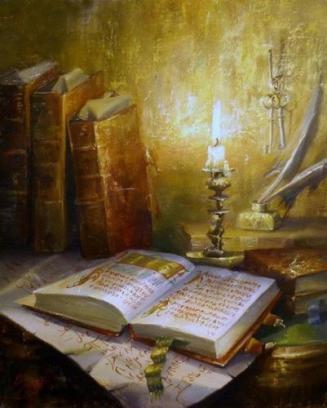 4
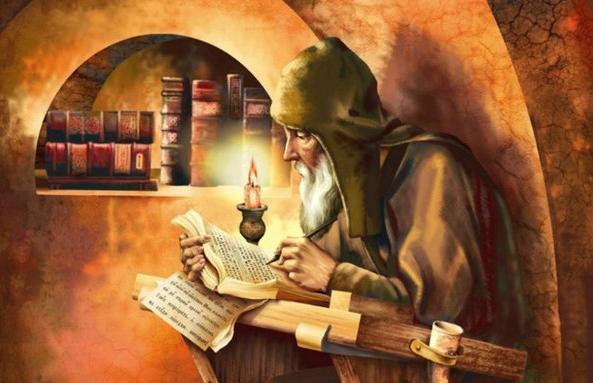 Первые славянские книги были рукописными. Создавали их в тиши святых обителей монахи.
5
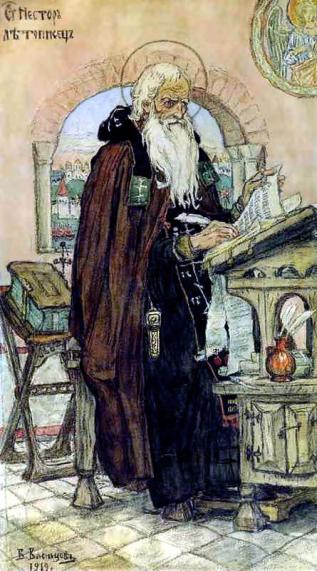 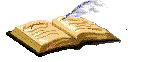 Они старательно выписывали каждую буковку. Заглавные буквы писали красными чернилами.
6
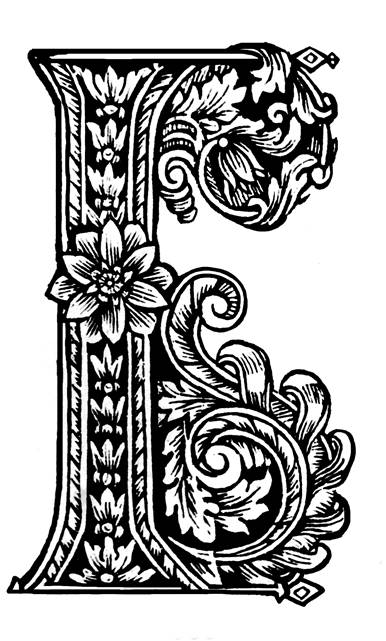 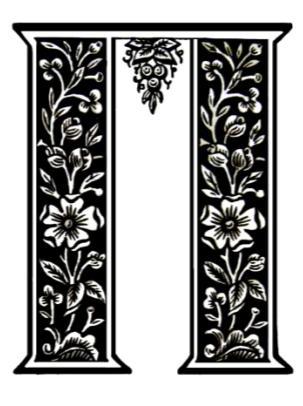 Такие буквы назывались буквицами.Буквица – первая прописная буква книги или главы в книге. Но буква не простая, а украшенная.
7
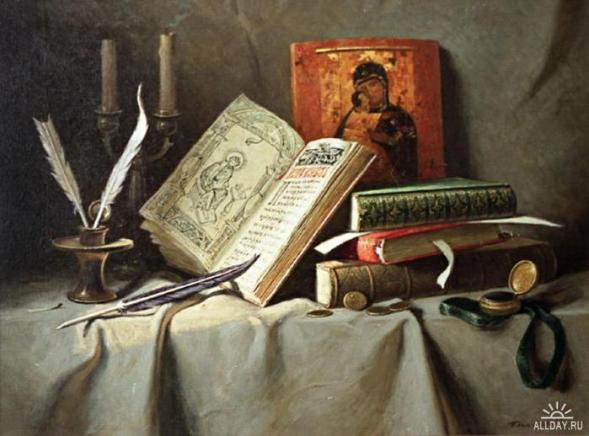 Особенно благоговейно люди относились к книгам, в которых написано о Боге. Поэтому Библию, Евангелие, Псалтирь и Молитвослов  читают стоя, прежде осенив 
себя крестным знамением.
8
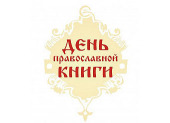 День Православной Книги – первый праздник в череде
самых светлых и прекрасных весенних праздников: Благовещение, Пасха, День Победы, Неделя славянской письменности и культуры.
9
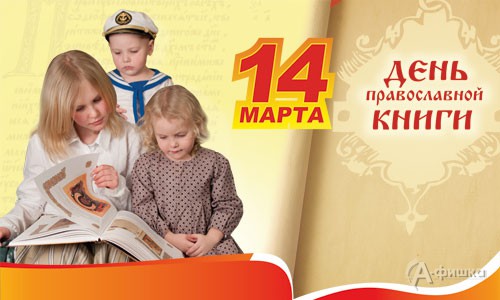 Впервые День православной книги отмечался в России 
14 марта 2010 года.
Этот праздник, который стал ежегодным, был учреждён Священным Синодом Русской православной Церкви по инициативе Патриарха Московского и всея Руси Кирилла и приурочен к дате выпуска первой печатной книги.
10
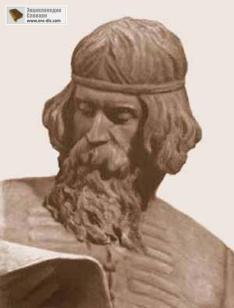 Первым в нашей стране напечатал книгу диакон Иван Федоров. Поэтому его называют первопечатником.
11
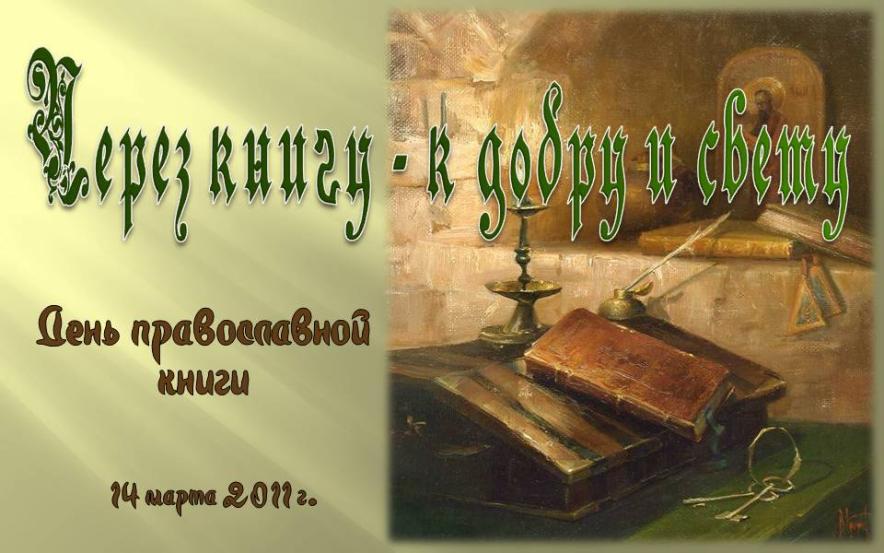 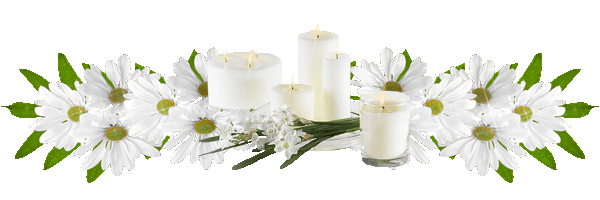 12